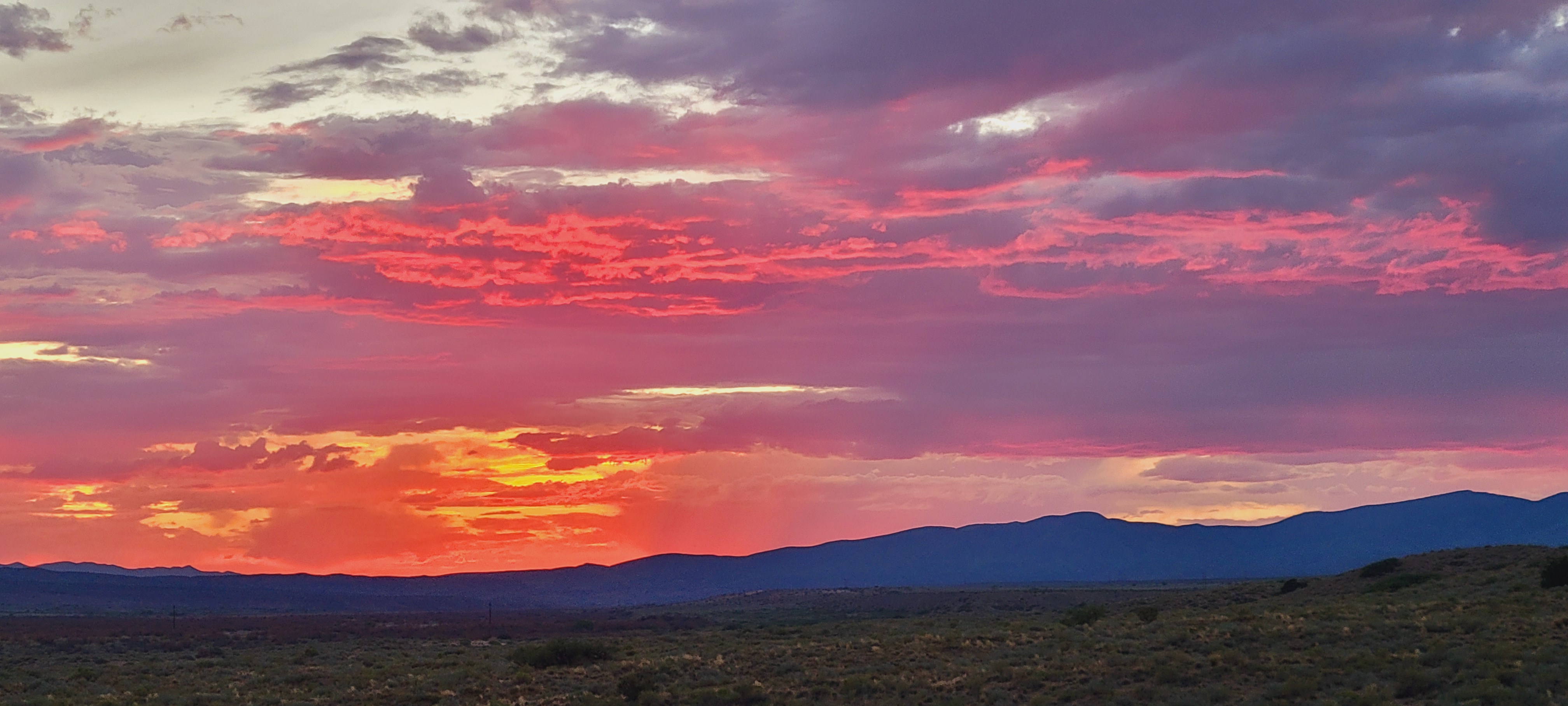 DIVINE PRINCIPLES OF
CIVIL GOVERNANCE
Government Should Be Led by the Righteous
Proverbs 16:12; 2nd Samuel 23:3
Proverbs 14:34
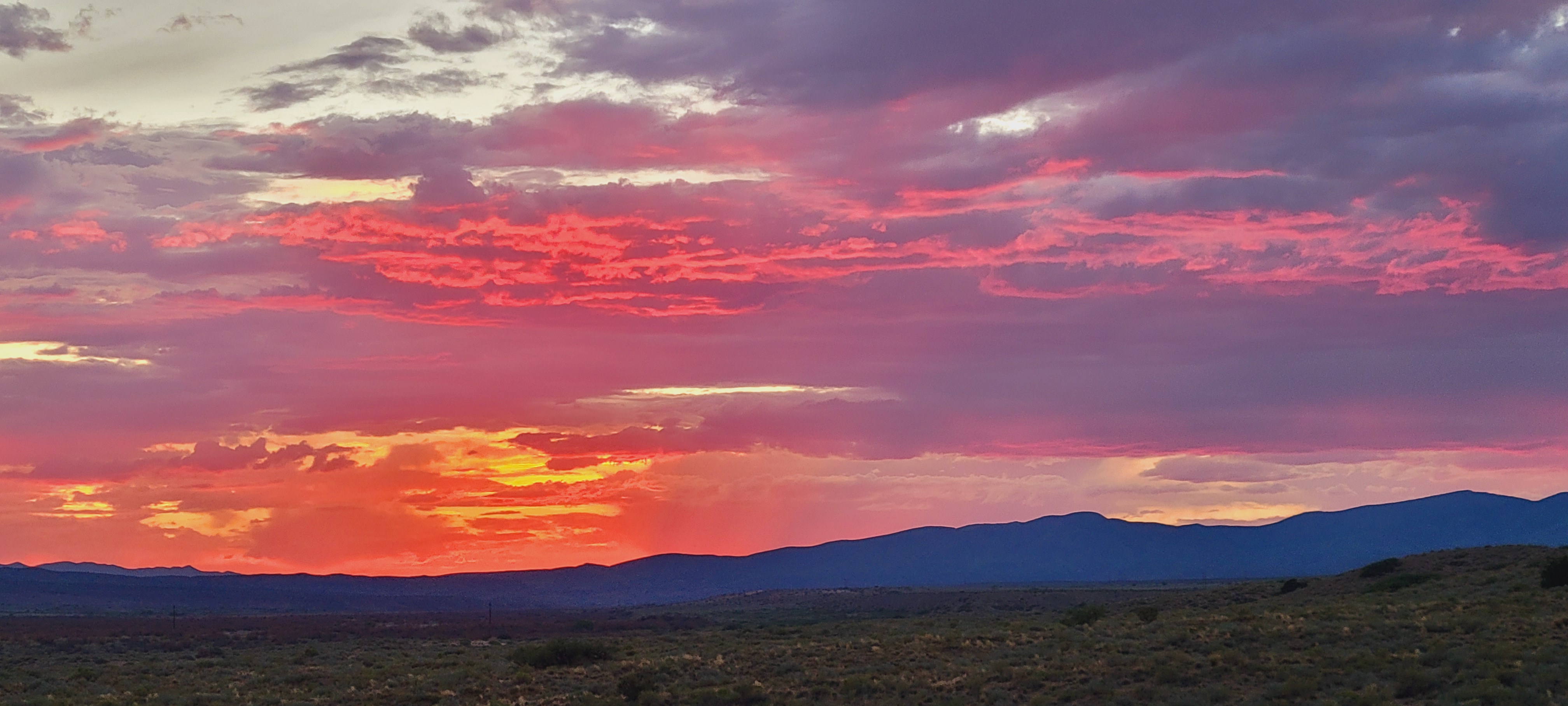 Government Should Be Limited and Local
1st Timothy 2:1-2
1st Peter 2:13-14
Ecclesiastes 5:8
Exodus 18:13-26
1st Samuel 8:10-17
Genesis 11:1-9
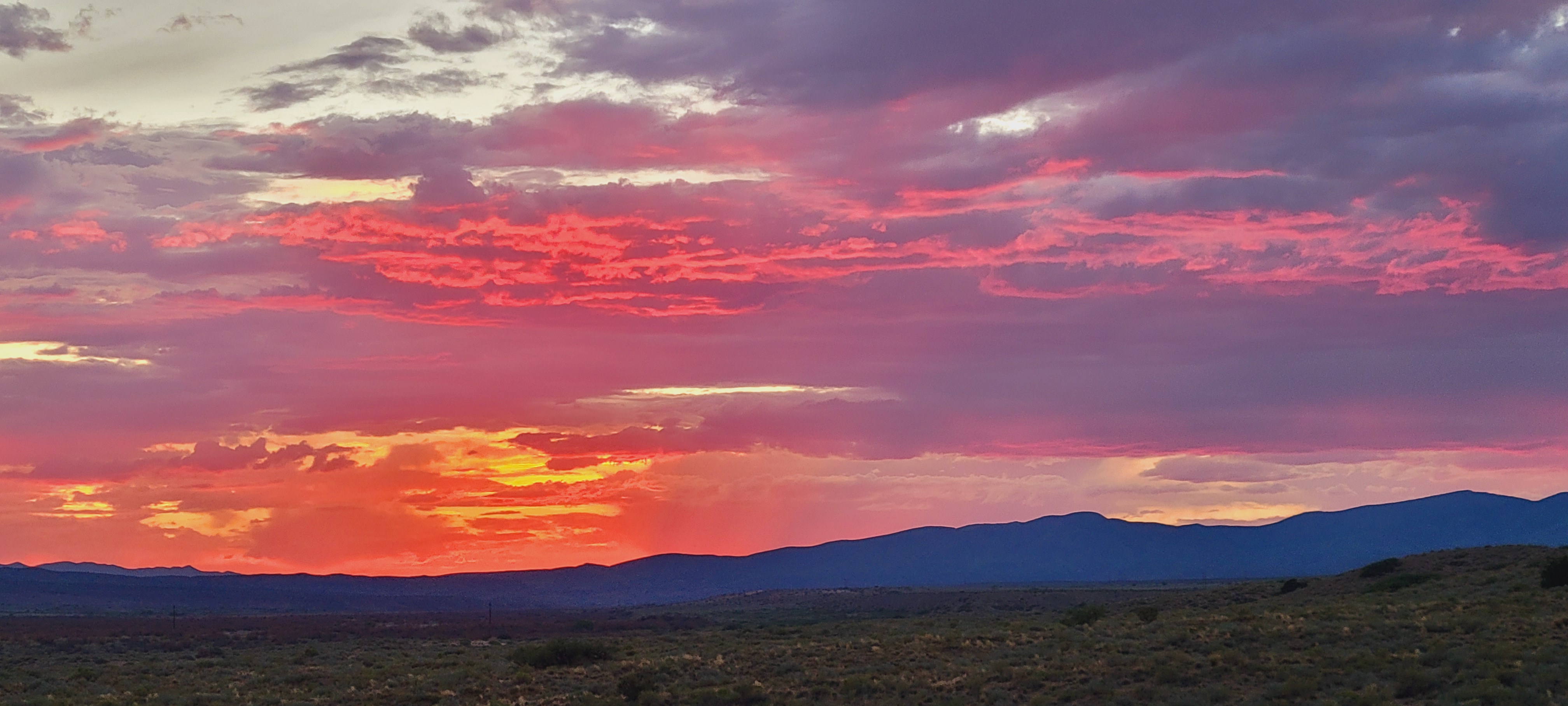 Government Should Respect Civil Rights
Acts 22:24-26; 16:35-39
Luke 3:14
Hebrews 11:23, 31;Matthew 2:13-16
Daniel 6:7, 10; Acts 4:18-28
Luke 13:31-32
Luke 22:36; Genesis 14:14-16
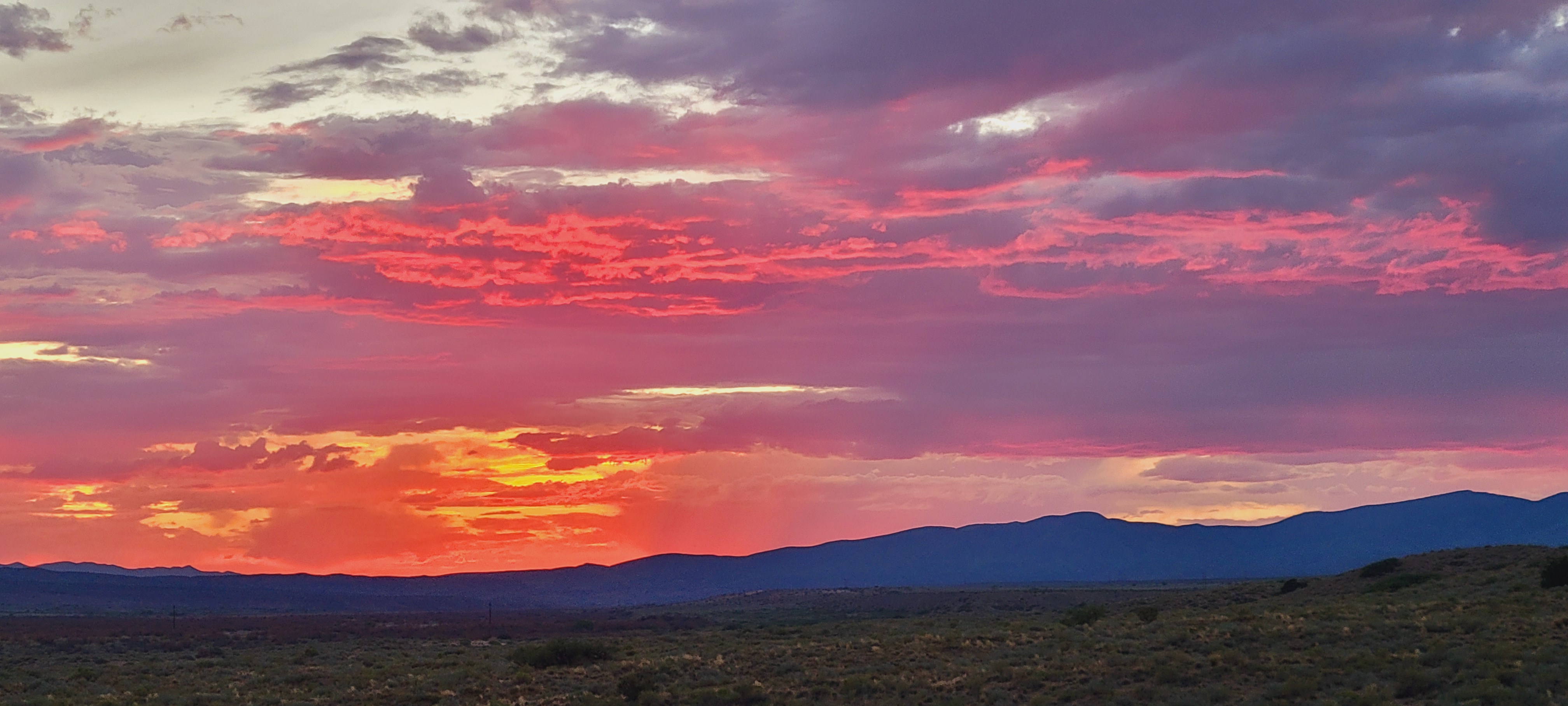 Government Should Punish Evil
Romans 12:17-13:5
Ecclesiastes 8:11
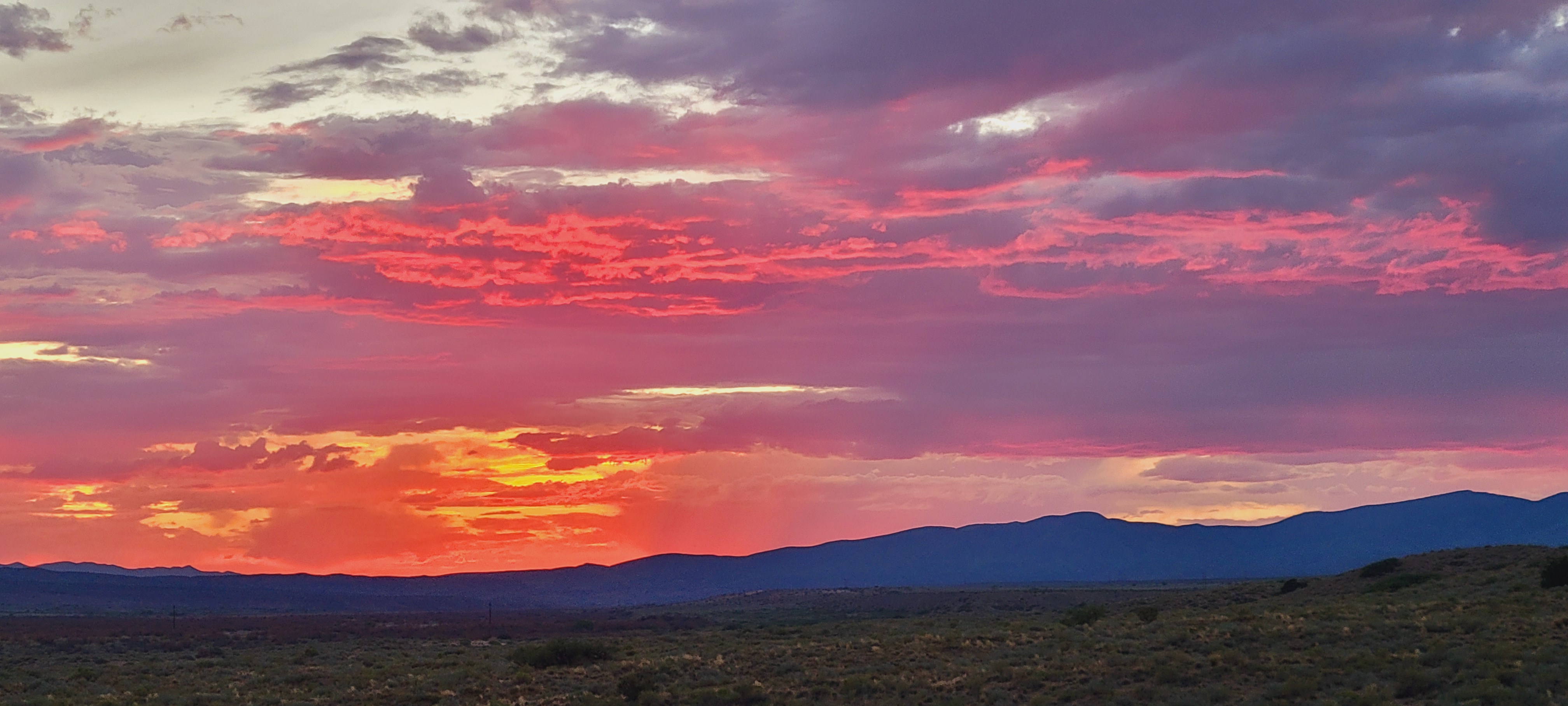 Government May Tax within Limits
Romans 13:6-7
Matthew 22:15-22
Luke 3:12-13
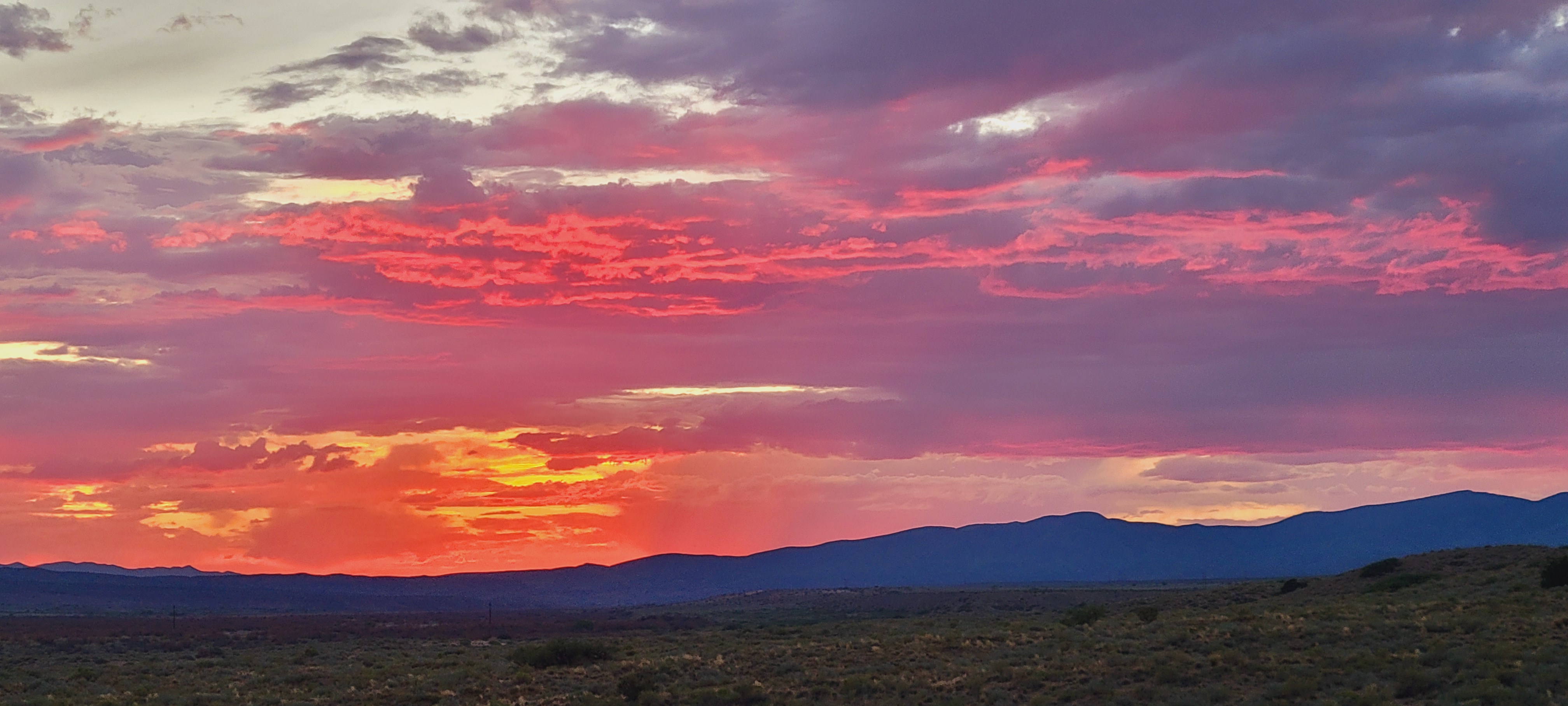 Government Should Be Fiscally Prudent
Genesis 41:35-36
Genesis 47:15
Proverbs 22:7
Proverbs 22:26-27
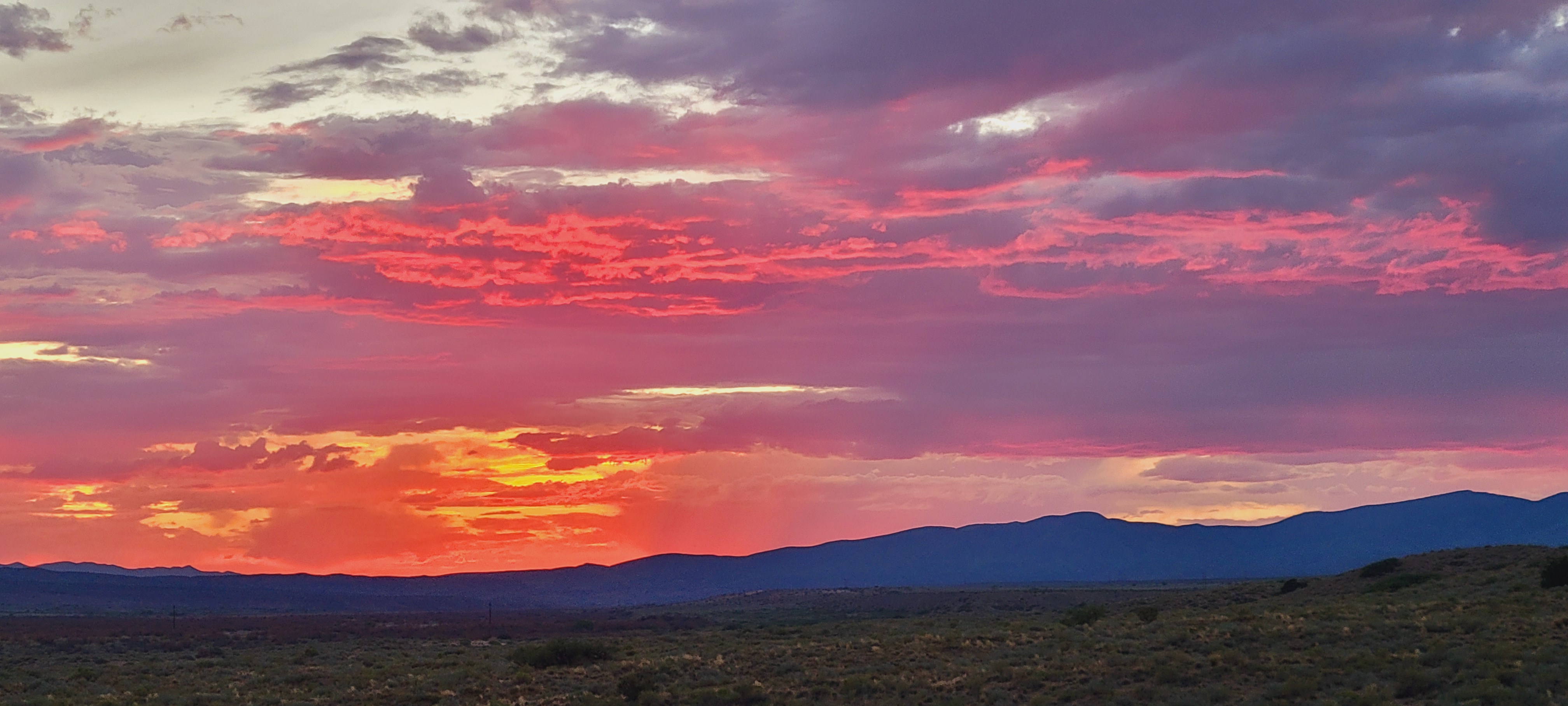 Government Does Not Need to Be Provider to All
2nd Thessalonians 3:10;Proverbs 16:26
1st Timothy 5:8
Acts 2:44-45; 4:32-37
Genesis 47:19
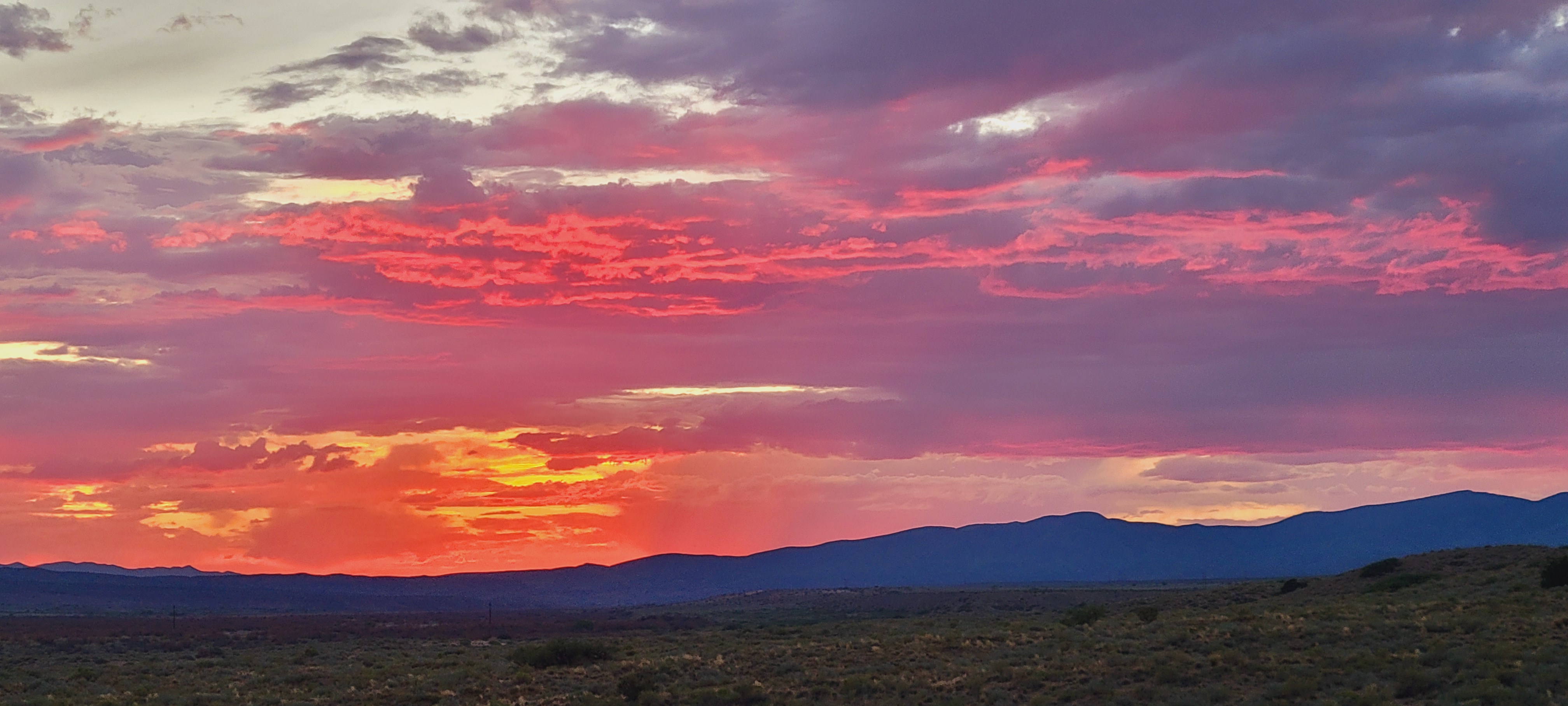 Government Should Refrain from Intervention
Proverbs 26:17
1st Timothy 2:1-2
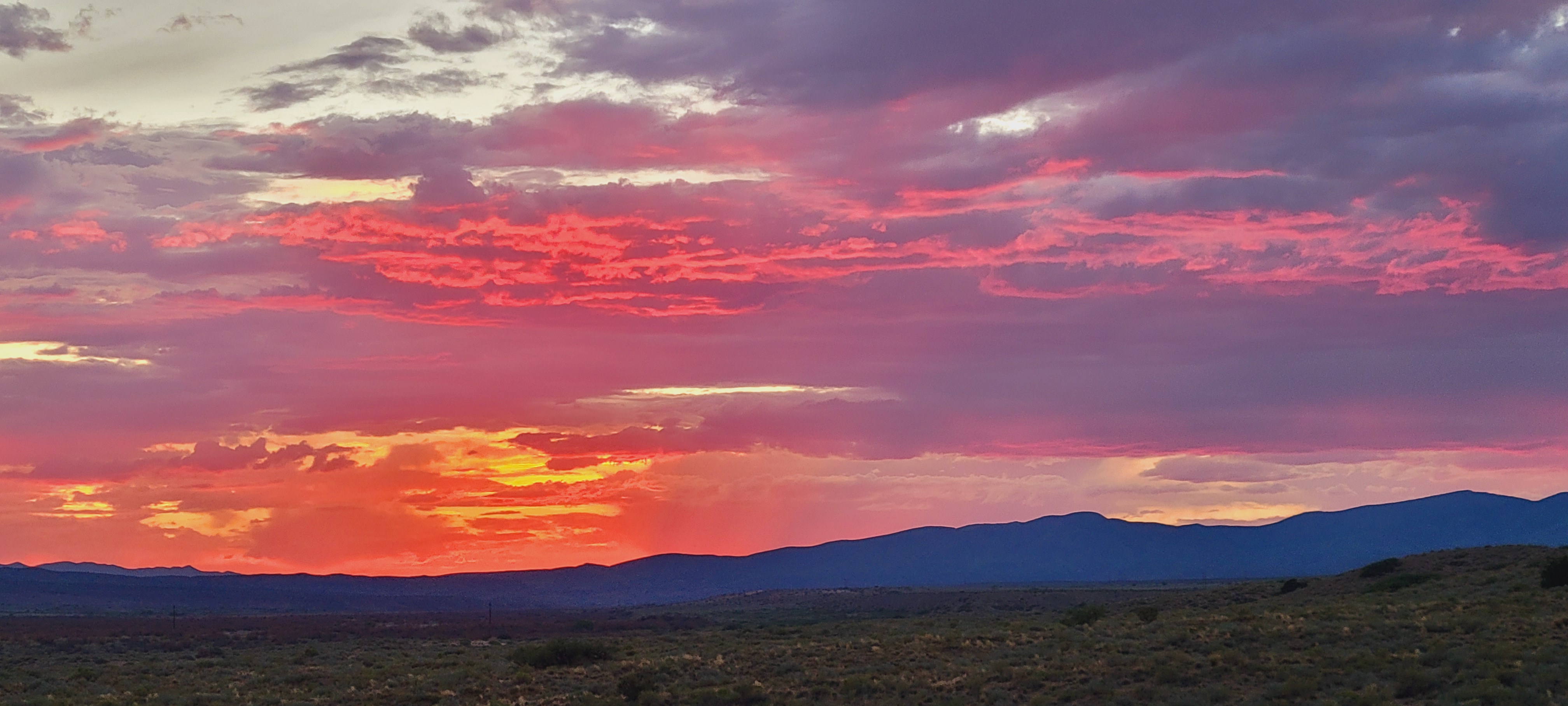 Conclusion
Proverbs 27:24
Isaiah 9:7
Philippians 3:20-21
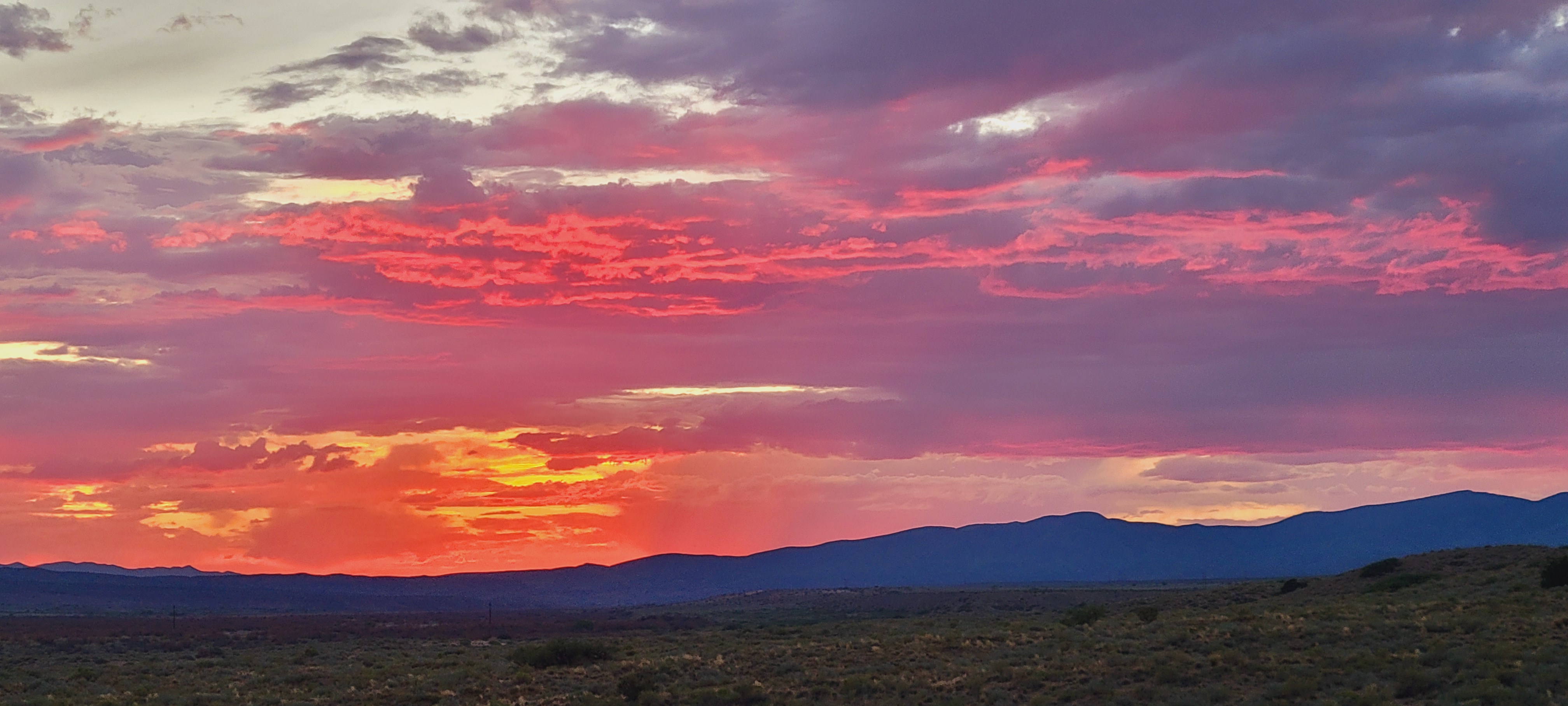